Windows IoT Core ir C#
Apie mane
Iki 2011-ųjų: dirbau FF.
Nuo 2011-ųjų — Šviesos Konversija:
Pačios šūstriausios lazerinės sistemos pasaulyje
>140 darbuotojų

>10 metų patirtis su .NET. 
Pusė sąmoningo gyvenimo praleista automatizuojant ką nors.
Šiuo metu daugiausia dirbu su įterptosiomis sistemomis (embedded systems, jei kam neaišku)
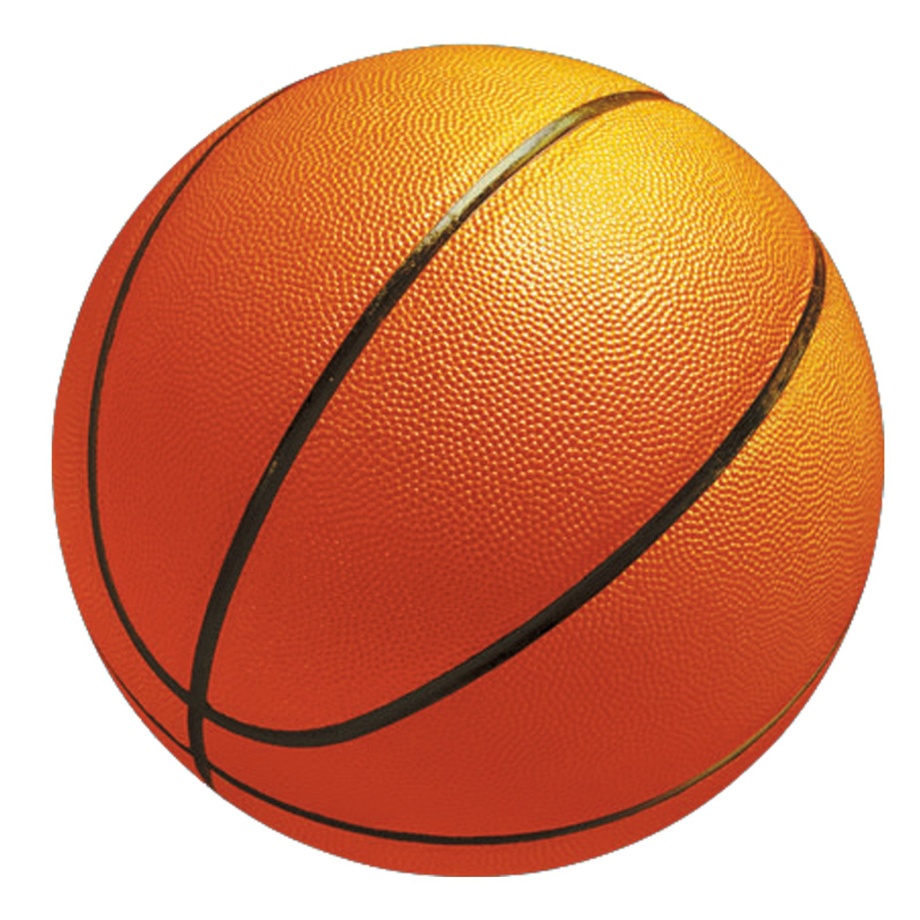 Aparatinė įranga
FEZ HAT
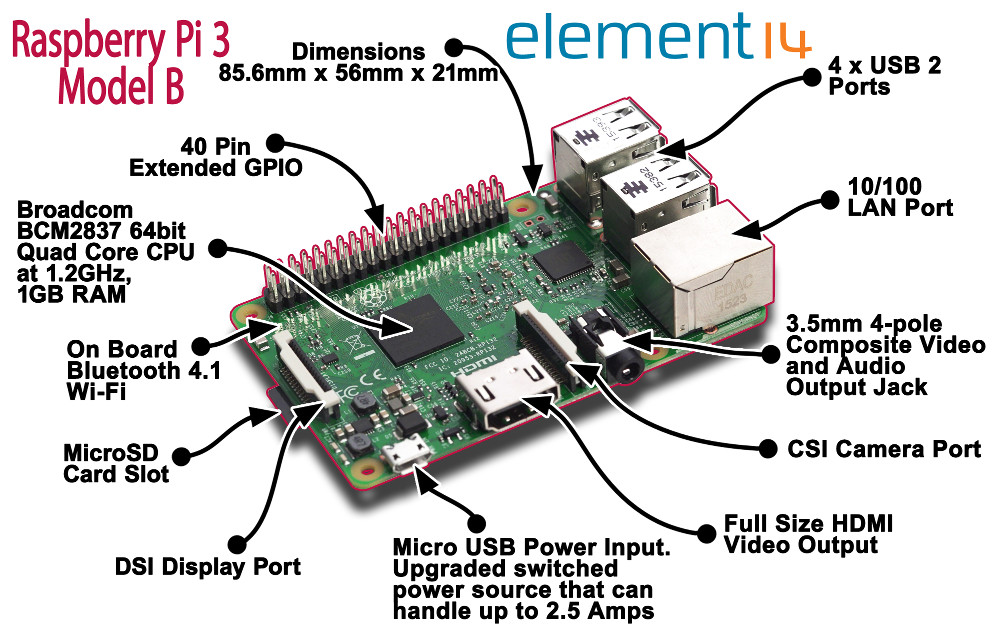 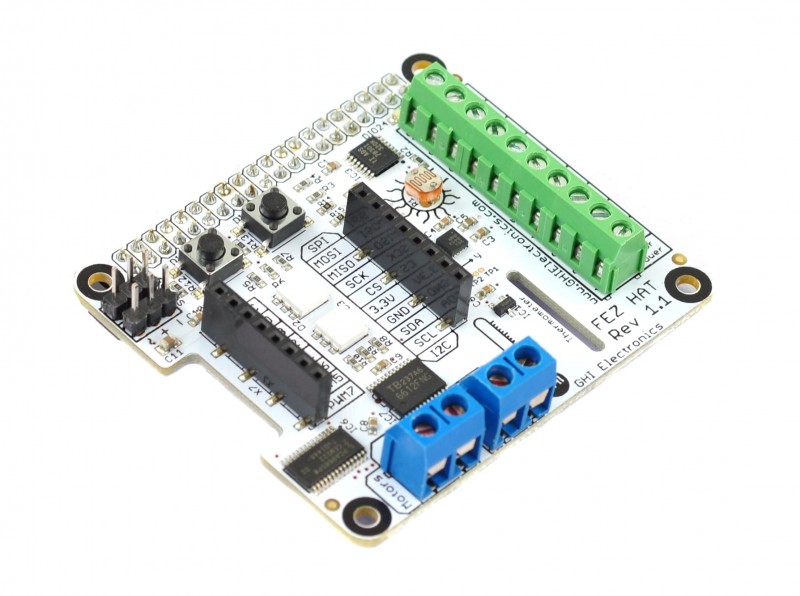 [Speaker Notes: Modulinė struktūra: mikrovaldiklis yra atskirtas nuo visų įrenginių. Nereikia lituoti, lengva sujungti ir atjungti. Eliminuojamas tas dalykas, tai vien sujungimui reikia skaityti manualus, lituoti, pirkti jungtis kokias nors...]
UWP: viena programa veikia visur
(Beveik kaip Java, tik skirtumas tas, kad Java beveik niekur normaliai neveikia)
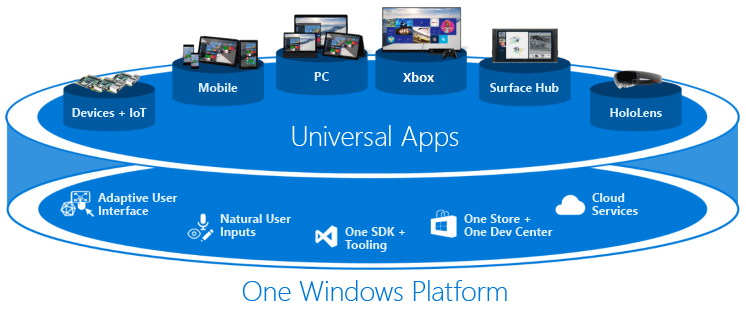 IDE: Visual Studio!
Priedai
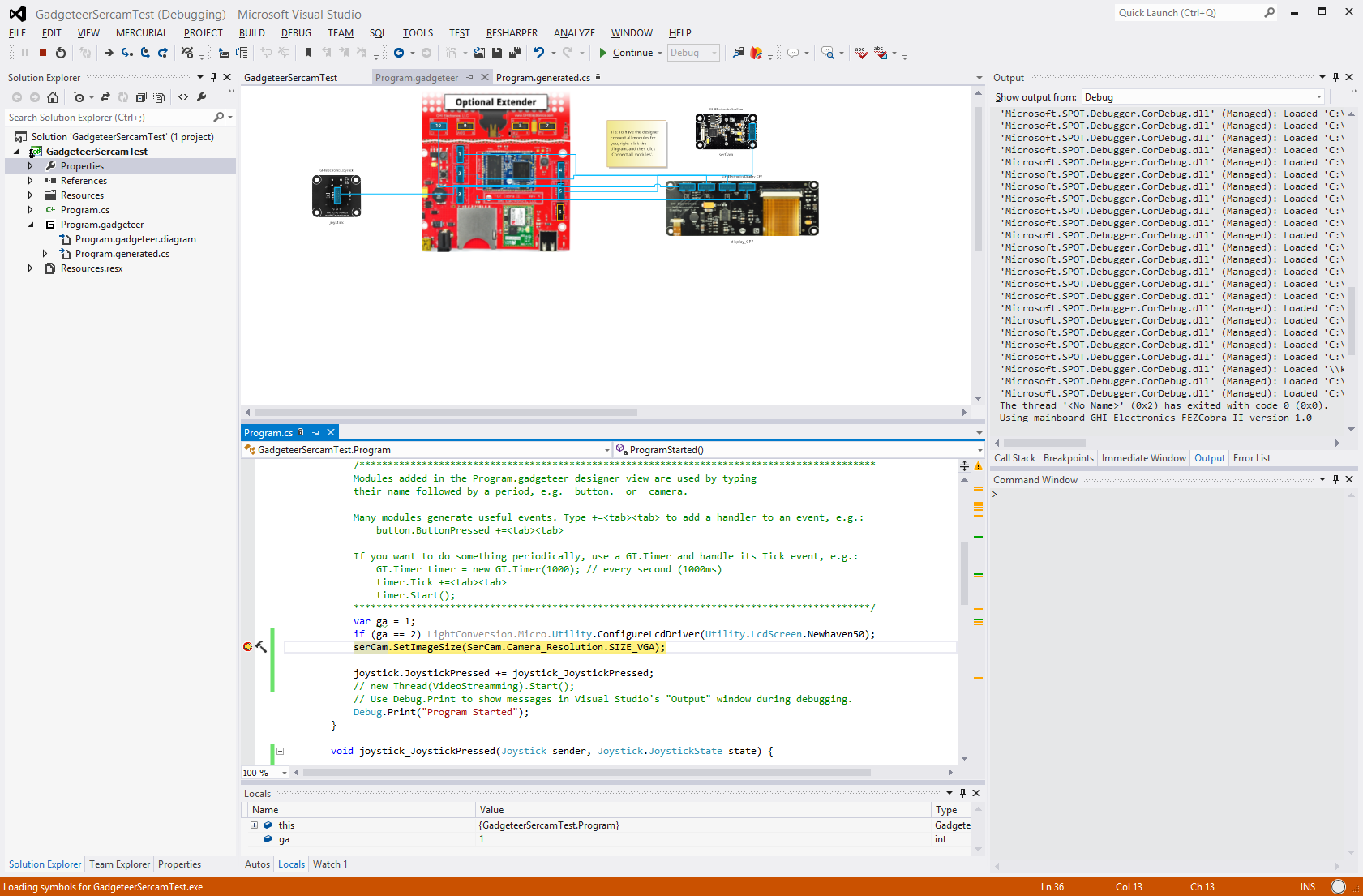 Teksto išvedimas
Projektai
Komandos
Debugeris
[Speaker Notes: Debugeris! C# arba visual basic]